Муниципальное бюджетное дошкольное образовательное учреждение «Детский сад № 16 «Ёлочка» г. Кудымкара
Система профилактики семейного неблагополучия в условиях работы дошкольного учреждения.
старший воспитатель
      Семина Светлана Викторовна
Проблемы современной семьи
Изменение взаимоотношений в семьях
Личностные проблемы современных родителей
Острое прохождение кризисных этапов семьи на фоне неблагополучия социальной ситуации
Увеличивающееся количество проблем внутрисемейных взаимоотношений (ссор, скандалов)
Большинство родителей чувствуют себя неуверенно в роли воспитателей своих собственных детей и как следствие отчужденность и холодность по отношению к детям
Нормативно-правовая база
1. Конвенция ООН о правах ребёнка от 20.11.1989г.
2. Конституция РФ от 12.12.1993г.
3. Гражданский кодекс РФ.
4. Семейный кодекс РФ
5. Федеральный закон РФ от 24 июня 1999г. № 120-ФЗ «Об основах профилактики безнадзорности и правонарушений несовершеннолетних»
6. Закон РФ от 29.12.2012г. № 273 «Об образовании».
7. Приказ министерства образования Пермского края от 15.04.2009 г. «Об организации работы по реализации краевого проекта «Ранняя профилактика социально опасного положения и социального сиротства».
8. Закон Пермского края от 7 июля 2014 г. N 352-ПК "О системе профилактики детского и семейного неблагополучия в Пермском крае»
9. Постановление комиссии по делам несовершеннолетних и защите их прав Пермского края от 11.11.2015 г. №15 «Об утверждении новой редакции Механизма взаимодействия субъектов системы профилактики и безнадзорности несовершеннолетних…»
10. Постановление комиссии по делам несовершеннолетних и защите их прав Пермского края от 29.06.2016 г. №12 «Порядок межведомственного  взаимодействия  по профилактике детского и семейного неблагополучия»
Система работы дошкольного учреждения по профилактике семейного неблагополучия
Направления работы:
Система  работы в ДОУ
Классификация семей по возможным признакам неблагополучия
1. Семьи, в которых находятся опекаемые дети
 
2. Многодетные семьи

3. Неполные семьи
 
4.Проблемные семьи

5. Малообеспеченные семьи
Механизм выявления неблагополучных семей
Выявление неблагополучия в семьях воспитанников ДОУ связано с выявлением факторов социального риска. 
В начале учебного года создается банк данных детей посещающих ДОУ. 
Заполняются карты воспитанников, составляется социальный паспорт ДОУ.
Выявляются социально-бытовые условия проживания семей и воспитанников, состав семьи, образовательный уровень родителей, их возраст и профессия.
Формы работы с воспитанниками с целью выявления семейного неблагополучия
Получение первичной информации  для формирования информационного банка данных семей воспитанников.                                        Анкетирование «Социальный паспорт семьи»
Анализ документации (анкет, медицинских карт)
Наблюдение за ребёнком в процессе организации игровой деятельности.
Анкетирование детей и родителей с целью изучения морально-психологического фона семьи как воздействующего фактора на личность ребёнка.
Наблюдения специалистов (медик, педагог-психолог, воспитатель).
Анализ продуктов детского творчества.
Обращение граждан (соседей).
Социальный патронаж.
Совет профилактики
Состав Совета профилактики назначается и утверждается заведующим ДОУ  
В состав Совета профилактики входят: председатель Совета профилактики (заведующий), педагог-психолог, старший воспитатель ДОУ, учитель-логопед, медицинский работник и др.)
Направления деятельности СОВЕТА профилактики ДОУ:
Категории лиц, в отношении которых проводится индивидуальная профилактическая работа:
в отношении родителей (законных представителей), не исполняющих должным образом своих обязанностей по воспитанию, развитию или содержанию несовершеннолетних, а также  в случае отрицательного влияния родителей (законных представителей) на поведение несовершеннолетнего или жестокого с ними обращения;
в отношении следующих категорий семей несовершеннолетних:
            семьи, прошедшие курс реабилитационных мероприятий, в результате которых был снят статус социально опасного положения (далее СОП); 
            семьи, в отношении которых решался вопрос о присвоении статуса СОП на заседании КДН, присвоен статус СОП.
Организация деятельности Совета профилактики
1. Воспитатель:
проводит ежедневный осмотр детей, проводит беседы с детьми , наблюдает за детьми в процессе игры, наблюдает за общением детей и родителей в момент прихода и ухода из детского сада;
готовит представление по данной семье в Совет профилактики для постановки на учет.
2. Педагог-психолог или ответственный за данное направление деятельности:
собирает информацию по семьям от воспитателей;
готовит список неблагополучных семей для утверждения.
3. Список неблагополучных семей утверждается на заседании совета профилактики с обязательной регистрацией в соответствующем протоколе заседания.
Организация деятельности Совета профилактики
Формируется личное дело на семью
Оформляется папка документов:
акт обследования;
приказ о постановке на учет;
учетная карточка семьи;
карта индивидуальной профилактической работы;
план индивидуальной профилактической работы;
дневник наблюдений за неблагополучной семьей.
Документы хранятся у старшего воспитателя ДОУ.
Субъекты взаимодействия:
Межведомственные
Городская комиссия по делам несовершеннолетних и защите их прав;
Органы местного самоуправления в части реализации полномочий в сфере опеки, попечительства и патронажа;
Учреждения здравоохранения;
Образовательные учреждения;
Органы внутренних дел.
Внутриведомственные
между специалистами, осуществляющими профилактическую работу по вопросам обмена информацией
между членами Совета и общесадовским родительским комитетом по вопросам организации профилактических мероприятий.
Количество  детей в ДОУ
Категории семей ДОУ
Категории  семей  на учёте  ДОУ
Взаимодействие с родителями
Совет профилактики – выявление и устранение причин 
      и  условий, способствующих безнадзорности несовершеннолетних,  защита прав,  социально- педагогическая реабилитация, обеспечение эффективного взаимодействия
Профилактические рейды –профилактика и предупреждение правонарушений
Консультативный пункт консультативная помощь родителям по различным вопросам воспитания, обучения и развития детей дошкольного возраста …
Семейные клубы - установление доверительных отношений, повышение педагогической культуры родителей
Семейные клубы
«Школа любящих родителей, или Уроки семейной любви»
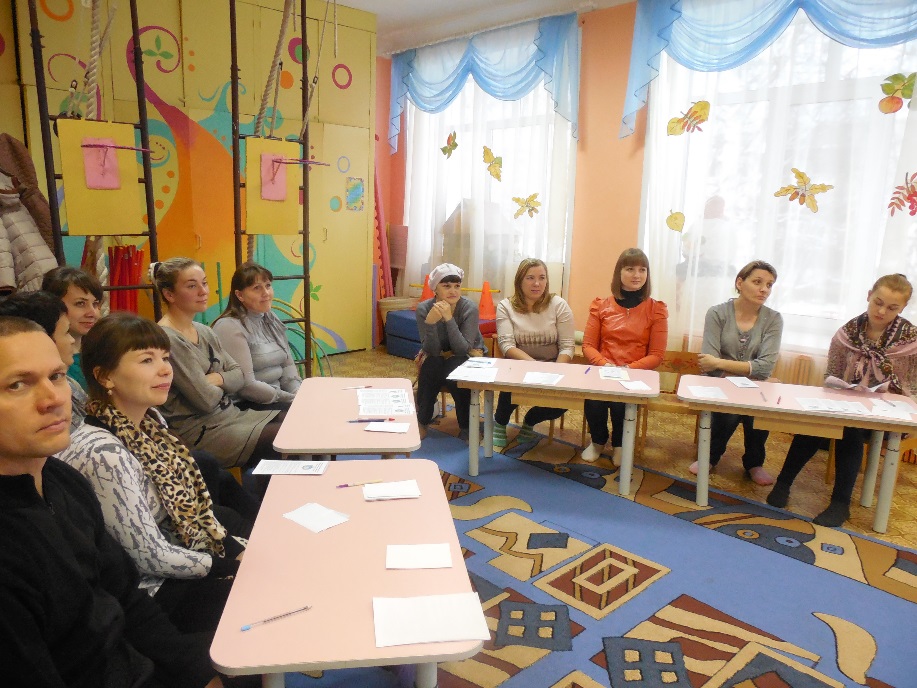 Тематика встреч:

Если мой ребенок не идет в детский сад!?
Вредные привычки малышей.
О пользе дневного сна или «засыпаем без капризок».
Семейные клубы
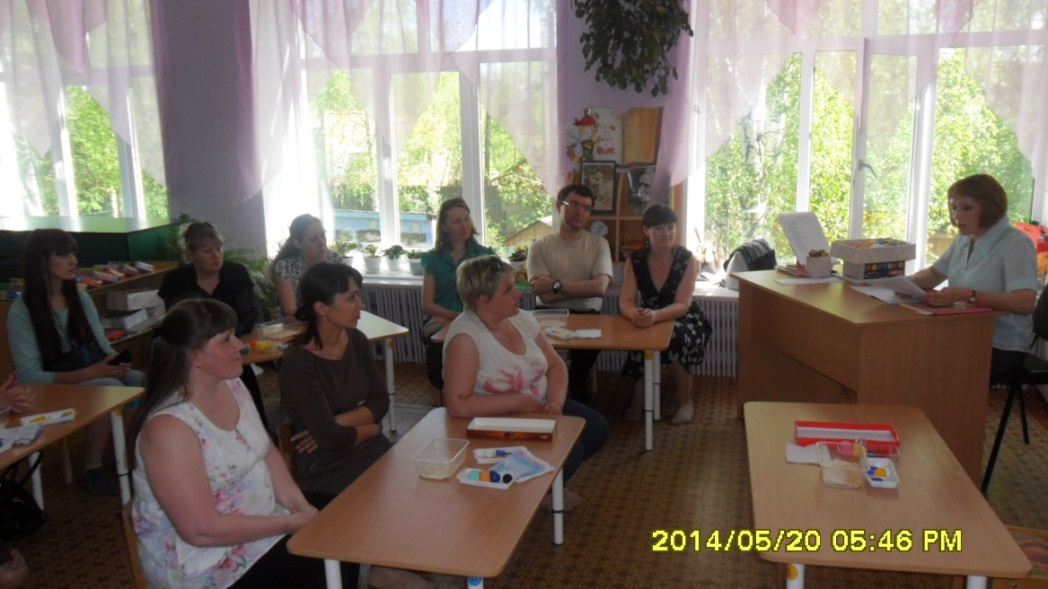 «Звукарик»
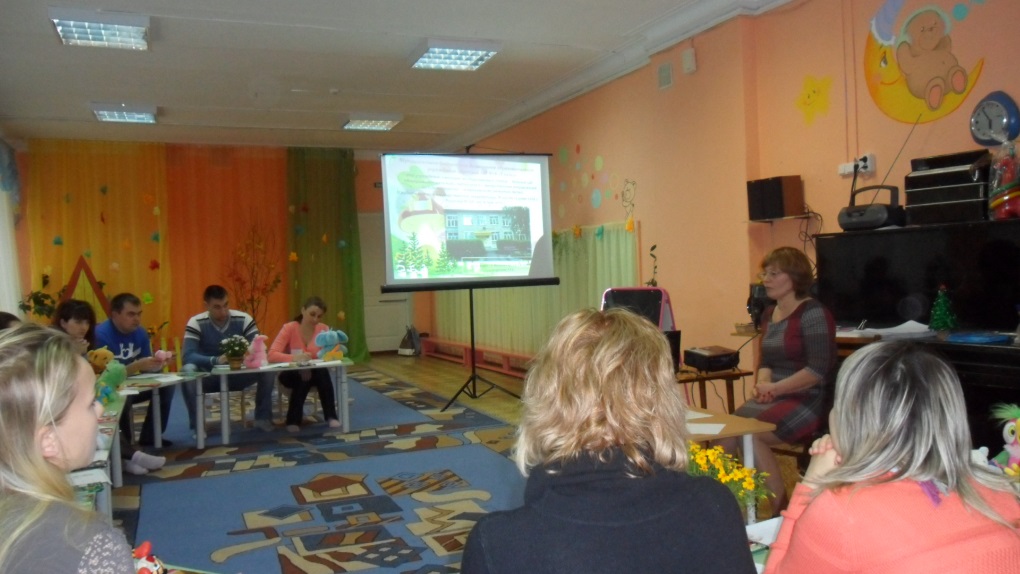 «Непоседы»
Проект «Шагаем навстречу друг другу»
Цель: Повышение уровня правовой культуры родителей и семейного благополучия.
Срок реализации  сентябрь 2014- май 2015 г.
Мероприятия :
Родительский лекторий 
« Законы разные нужны, законы все мы знать должны»            
Турнир «Знатоки права»
Видео зарисовки «Права глазами детей»
Развлечение «Есть у всех детей права»
Выставка рисунков «Вместе дружная семья»
Фото коллаж « Семья главное в жизни» 
Родительская гостиная « Мы и родители»
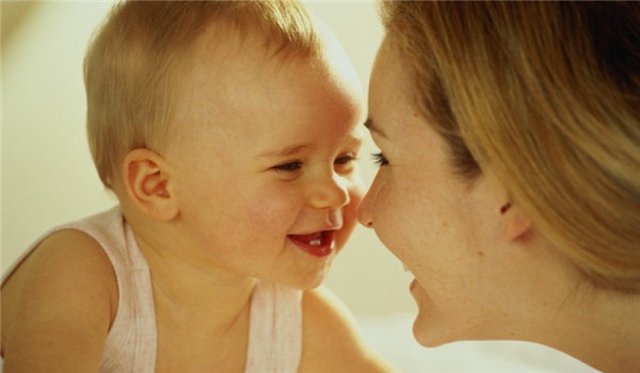 Конкурс  рисунков «Вместе дружная семья»
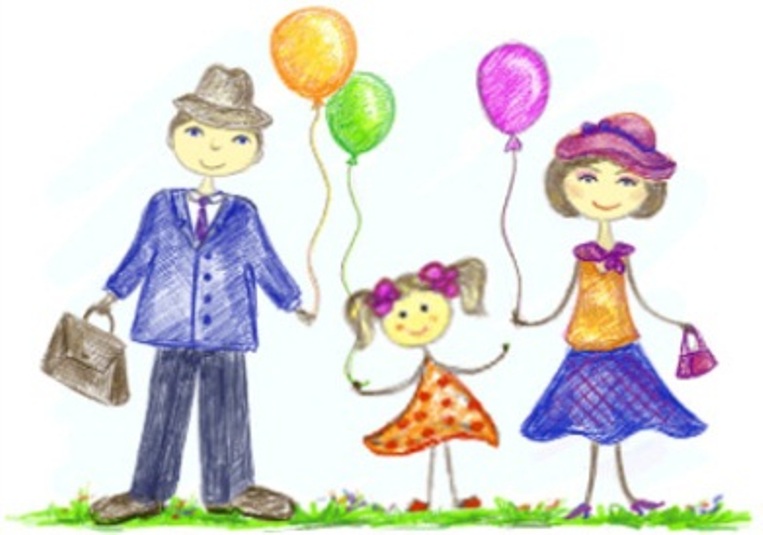 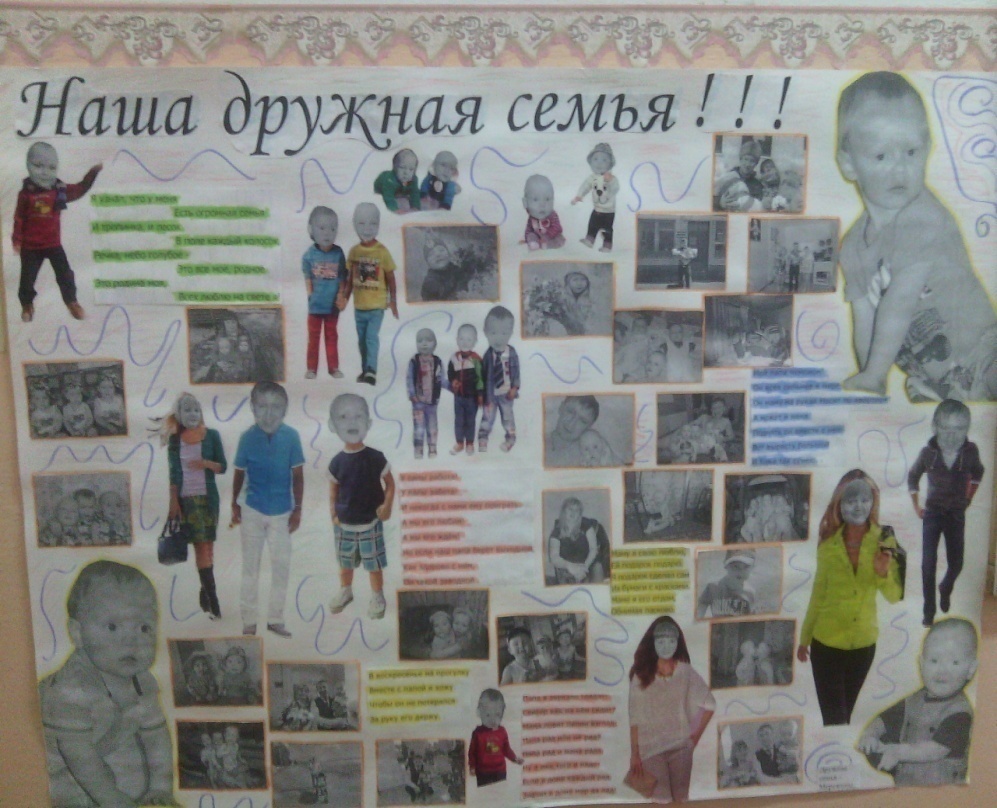 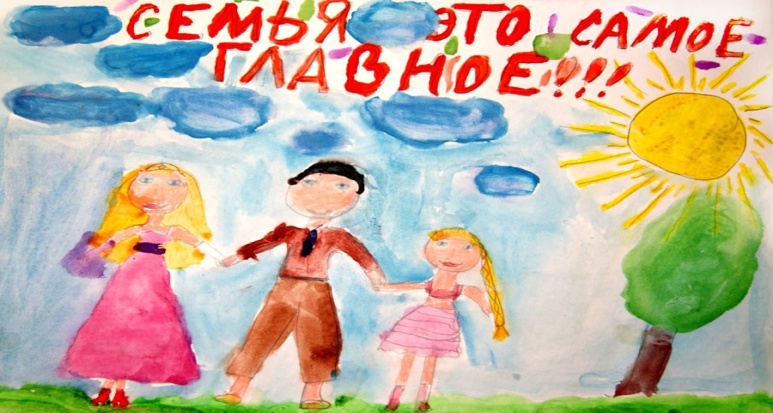 Результат деятельности
повышение уровня 
заинтересованности 
и активности
 родителей
городской учёт
   1 семья
внутренний учёт

5 семей
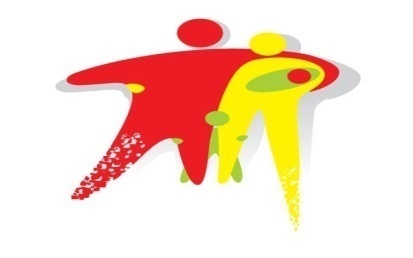 Спасибо за внимание!
09.03.2017 г.